This document is no longer available. For updated information, please visit NHSN Dialysis Event Surveillance page.
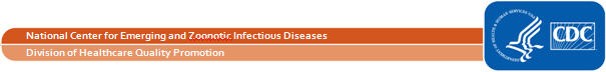